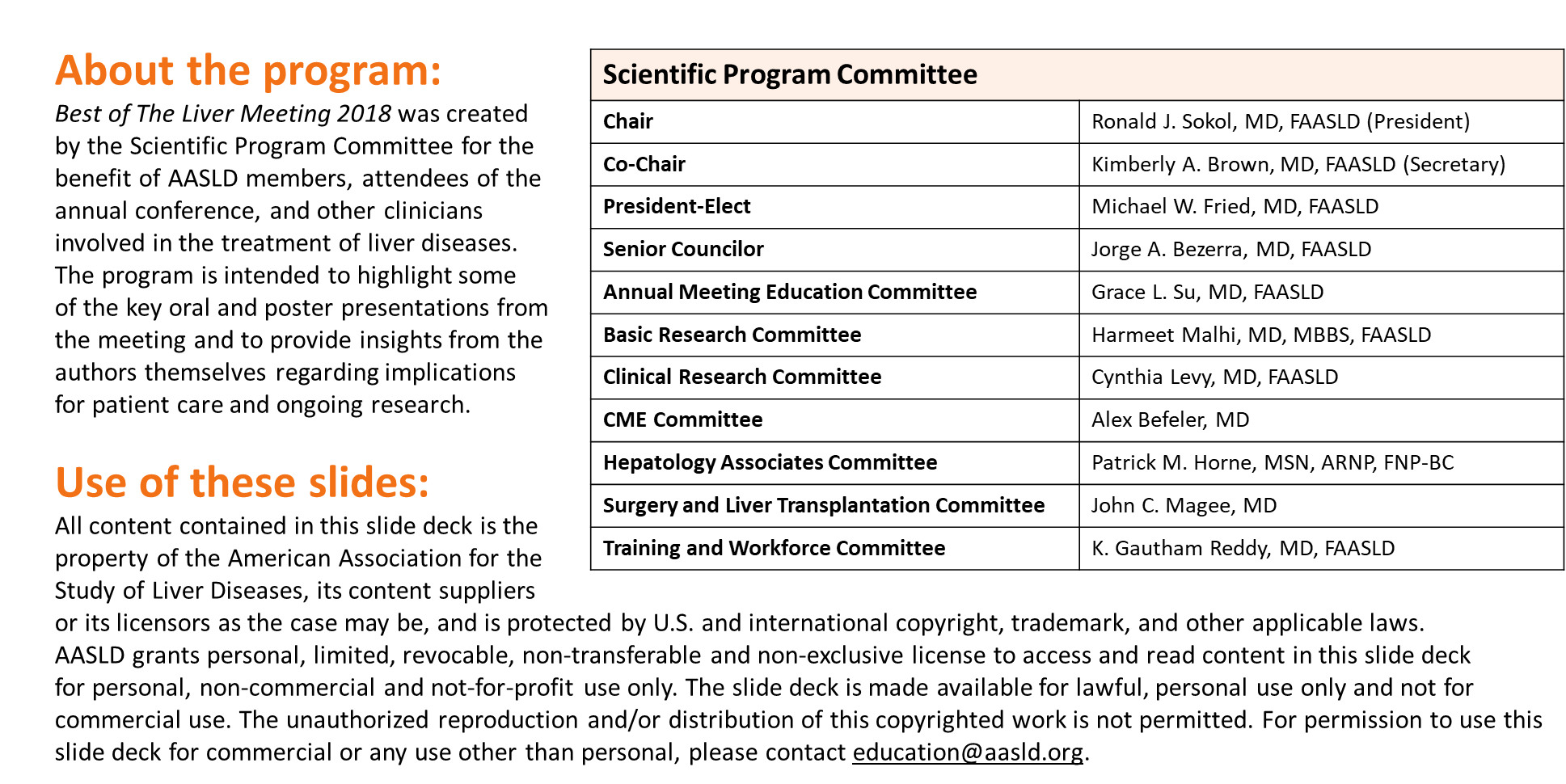 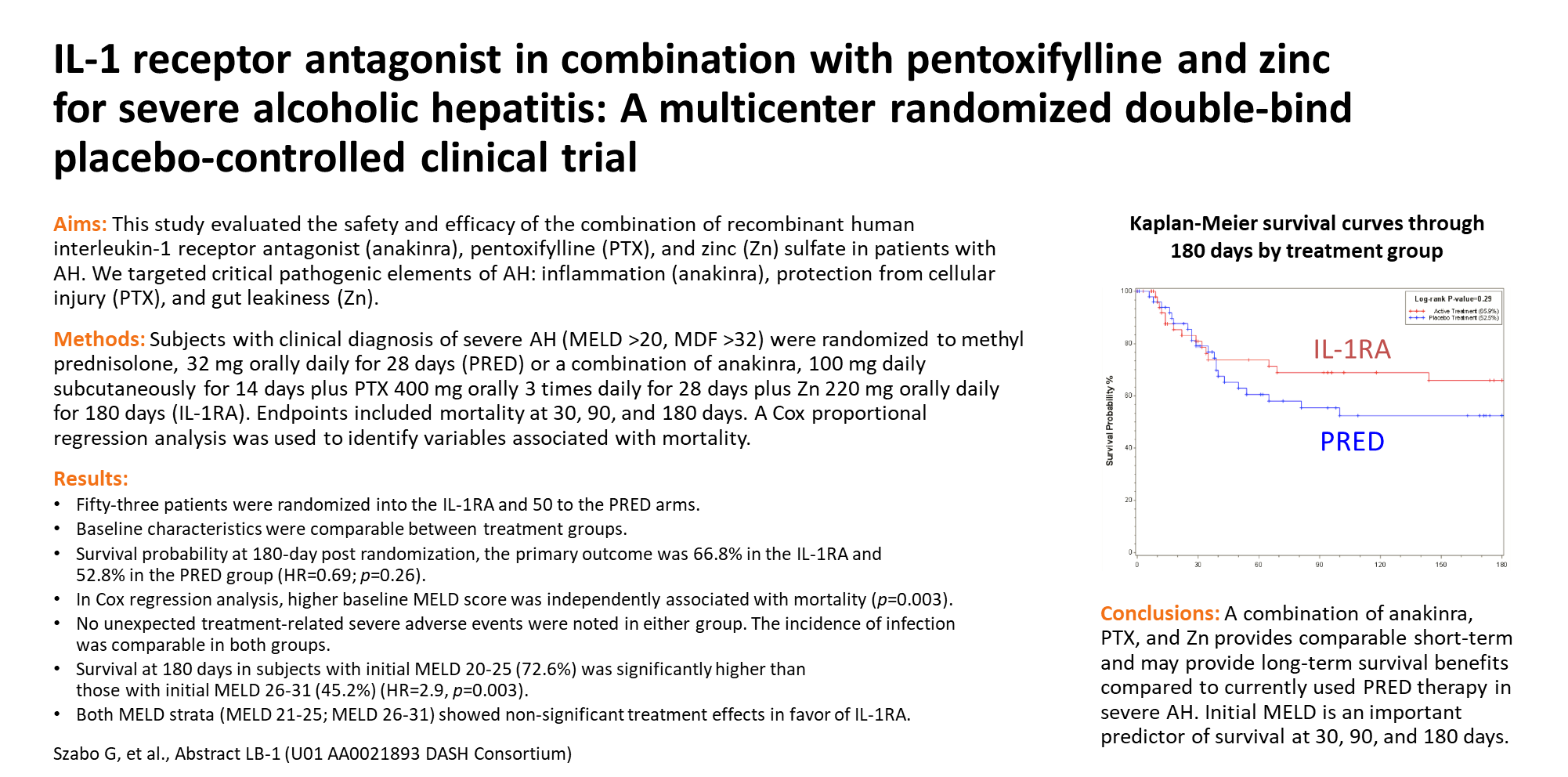 [Speaker Notes: Abstract LB-1

IL-1 Receptor Antagonist in Combination with Pentoxifylline and Zinc for Severe Alcoholic Hepatitis: A Multicenter Randomized Double-Bind Placebo-Controlled Clinical Trial
 
Dr. Gyongyi Szabo1*, Dr. Mack C. Mitchell2*, Dr. Craig J McClain3*, Dr. Srinivasan Dasarathy4*, Dr. Arthur J. McCullough4, Laura Nagy4, Aimee Kroll-Desrosiers1, Svetlana Radaeva5 and Bruce Barton1, (1)University of Massachusetts Medical School, (2)University of Texas Southwestern Medical Center, (3)Department of Medicine Division of GI, Hepatology and Nutrition, Department of Pharmacology & Toxicology, Alcohol Research Center, Hepatobiology & Toxicology Center, University of Louisville, Louisville, KY, Robley Rex Louisville VAMC, University of Louisville, (4)Cleveland Clinic, (5)National Institutes of Health National Institute on Alcohol (* Contributed equally)

Background: Severe alcoholic hepatitis (AH) with MELD >20 and MDF >32 is a serious condition with high short-term mortality. This study evaluated the safety and efficacy of the combination of recombinant human interleukin-1 receptor antagonist (anakinra), pentoxifylline (PTX) and zinc (Zn) sulfate in patients with AH. We aimed to target critical pathogenic elements of AH: inflammation (anakinra), protection from cellular injury (PTX) and gut leakiness (Zn).
Methods: Subjects with clinical diagnosis of severe AH (MELD >20, MDF >32) were randomized to methyl prednisolone (32 mg orally daily for 28 days (PRED) or a combination of anakinra, 100 mg daily subcutaneously for 14 days plus PTX 400 mg orally 3 times daily for 28 days plus Zn 220 mg orally daily for 180 days (IL-1RA). Endpoints included mortality at 30, 90, and 180 days. A Cox proportional regression analysis was used to identify variables associated with mortality.

Results: A total of 103 patients were enrolled over 4 years at 4 sites. Fifty-three patients were randomized into the IL-1RA and 50 to the PRED arms. At baseline, the mean age was 45.3±10.4 years, 63% were males, 96% white, mean MELD 25.7±3.0 (range 20-40). Baseline characteristics were comparable between treatment groups. Survival probability (Kaplan-Meier estimates) at 180-day post randomization, the primary outcome, was 66.8% in the IL-1RA and 52.8% in the PRED group (HR=0.69; p=0.26). Survival at 30 days was similar between the IL-1RA (83.4%) and PRED groups (81.2%) (HR=0.91, p=0.85). Separation of the survival curves was noted by 90 days (IL-1RA: 69.7%; PRED: 55.8%; HR=0.69, p=0.28). Five subjects were lost to follow-up (IL-1RA: 3; PRED: 2). In Cox regression analysis, higher baseline MELD score was independently associated with mortality (p=0.003). No unexpected treatment-related severe adverse events were noted in either group. The incidence of infection was comparable in both groups. Survival at 180 days in subjects with initial MELD 20-25 (72.6%) was significantly higher than those with initial MELD 26-31 (45.2%) (HR=2.9, p=0.003). Both MELD strata (MELD 21-25; MELD 26-31) showed non-significant treatment effects in favor of IL-1RA.

Conclusion: A combination of anakinra, PTX, and Zn provides comparable short-term and may provide long-term survival benefits compared to currently used PRED therapy in severe AH. Initial MELD is an important predictor of survival at 30, 90, and 180 days.

Disclosures:
Bruce Barton — Disclosure not available.
Dr. Srinivasan Dasarathy — Grant/Research Support: National Institutes of health.
Aimee Kroll-Desrosiers — Disclosure not available.
Dr. Craig McClain — Advisory Committee or Review Panel: Nestle, Diapharma, Discus; Consulting: Durect, Amgen; Employment: VAMC; Grant/Research Support: NIH, Gilead, Allergan, Target NASH, Intercept, Merck, Genfit, Conatus, Novartis, Receptos.
Dr. Mack Mitchell — Stock Shareholder: Amygdala Neuroscience, Pfizer, Johnson & Johnson.
Dr. Gyongyi Szabo — Advisory Committee or Review Panel: Carlos Foundation, Hepatology Communications; Board Membership: ACER; Consulting: Novartis, Glympse Bio, Trek Therapeutics, Jannsen Research and Development, Orbimed, Roviant, Salix, Tobira, Allergan; Grant/Research Support: NIH-NIAAA, BMS, Gilead, Genfit, Genentech, Univ. of Florida, Intercept, Al.
The following people have nothing to disclose: Dr. Arthur McCullough, Laura Nagy, Svetlana Radaeva.]
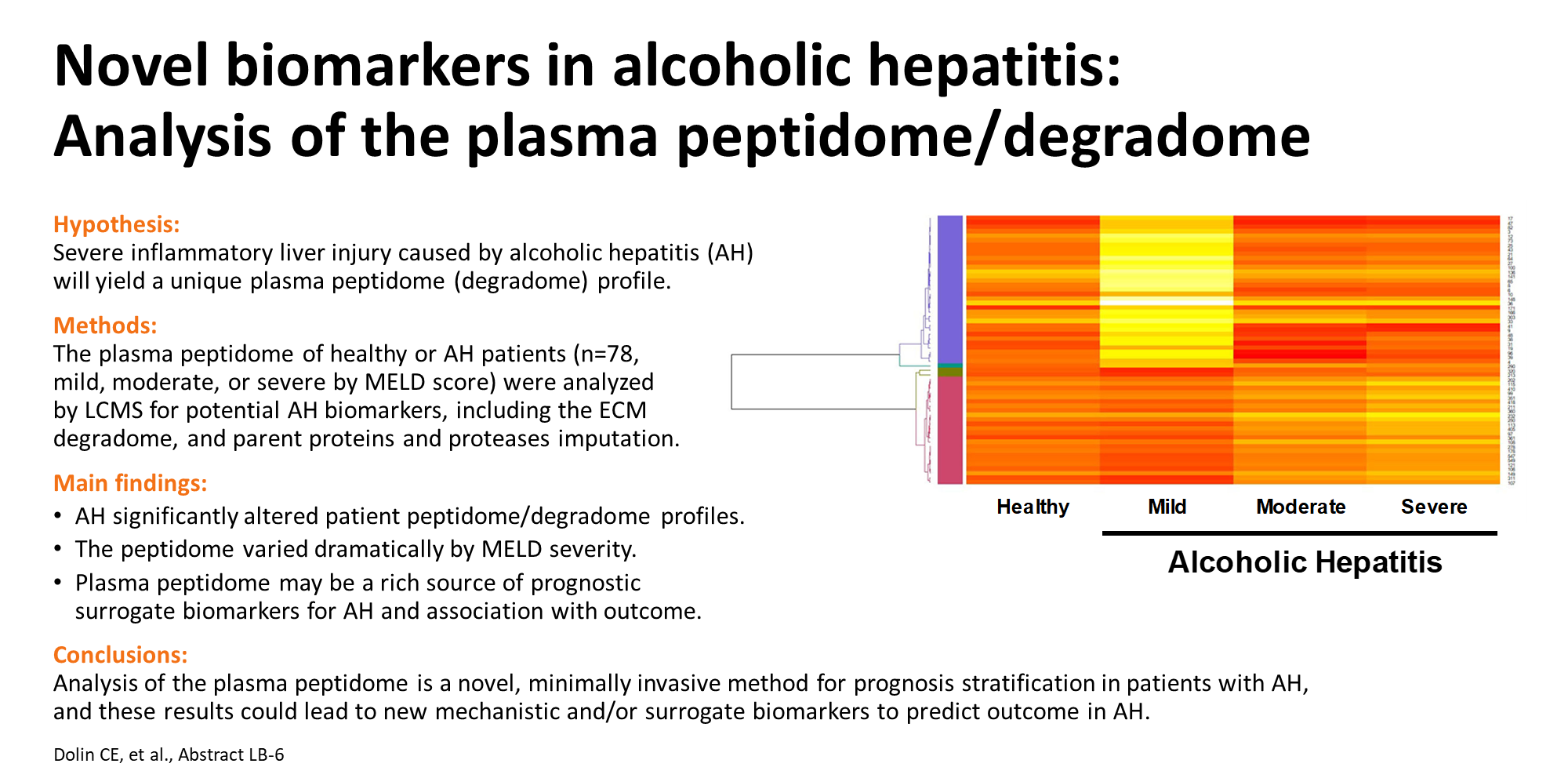 [Speaker Notes: Abstract LB-6 

Novel Biomarkers in Alcoholic Hepatitis: Analysis of the Plasma Peptidome/Degradome
 
Christine E Dolin1, Daniel W Wilkey1, Dr. Vatsalya Vatsalya1, Dr. Sudhir Srivastava1, Dr. Craig J McClain1, Dr. Shesh N Rai1, Dr. Michael L Merchant1 and Dr. Gavin E. Arteel2, (1)Department of Medicine Division of GI, Hepatology and Nutrition, Department of Pharmacology & Toxicology, Alcohol Research Center, Hepatobiology & Toxicology Center, University of Louisville, Louisville, KY, Robley Rex Louisville VAMC, University of Louisville, (2)Department of Medicine, Division of GI, Hepatology and Nutrition, Pittsburgh Liver Research Center, University of Pittsburgh Medical Center

Background: Alcoholic hepatitis (AH) is an acute sequela of alcoholic liver disease with a high mortality rate. Identifying AH patients at risk of liver inflammatory injury and failure is currently difficult. Our group recently demonstrated significant extracellular matrix (ECM) remodeling during inflammatory liver injury. During such remodeling, peptide fragments of the degraded ECM increase in biologic fluids (eg, plasma). Peptidomic analysis of degraded proteins (ie, ‘degradome’) is a useful diagnostic/prognostic tool in metastatic cancers and other diseases in which ECM remodeling plays a pathogenic role. It was hypothesized that the severe inflammatory liver injury caused by AH would yield a unique degradome profile in human patients.
Methods: EDTA plasma samples were collected from control or AH patients enrolled in an ongoing NIH-funded AH study (n=78); AH severity was stratified by Model for End-Stage Liver Disease (MELD) score as mild (<12; n=35), moderate (12-19; n=12) and severe (>19; n=25). Total plasma peptides were purified by TCA precipitation, and peptides were analyzed by 1D-LC-MS/MS analysis using a Proxeon EASY-nLC 1000 UHPLC and nanoelectrospray ionization into an Orbitrap Elite mass spectrometer (Thermo). Quantitative and qualitative feature data were extracted and analyzed using PEAKS Studio (v8.5). Data were normalized to total ion current (TIC). Peptides that were significantly different (ANOVA p-value <0.05) between MELD categories were analyzed for statistical overrepresentation of ECM peptides using PANTHER.

Results: Of 1274 quantified peptides, 725 peptides were significantly differently abundant between the MELD groups; within this group, peptides corresponding to “extracellular matrix component” by gene ontology (GO) were 38-fold enriched (p=6.3×10-13). Moreover, hierarchical clustering of the peptidome grouped patient samples by similar MELD scores, indicating that each disease severity stage yielded a unique peptidome pattern (figure 1). Similar stratifications were observed with principle component analysis (PCA). Interestingly, patients with lower MELD scores had dramatically higher abundances of plasma peptides than those with higher MELD scores; these data suggesting that remodeling may be a positive predictor of outcome in AH.

Conclusion: The MS analysis of the plasma peptidome is a novel, non-invasive method for prognosis stratification in patients with AH. These results could lead to new mechanistic and/or surrogate biomarkers to predict mechanism and outcome in AH. Supported by U01AA021901, R01AA021978, R01DK091584, P50AA024337, P20GM113226.

Disclosures:
Dr. Craig McClain — Advisory Committee or Review Panel: Nestle, Diapharma, Discus; Consulting: Durect, Amgen; Employment: VAMC; Grant/Research Support: NIH, Gilead, Allergan, Target NASH, Intercept, Merck, Genfit, Conatus, Novartis, Receptos.
Dr. Shesh Rai — Disclosure not available.
The following people have nothing to disclose: Dr. Gavin Arteel, Christine Dolin, Dr. Michael Merchant, Dr. Sudhir Srivastava, Dr. Vatsalya Vatsalya, Daniel Wilkey.]
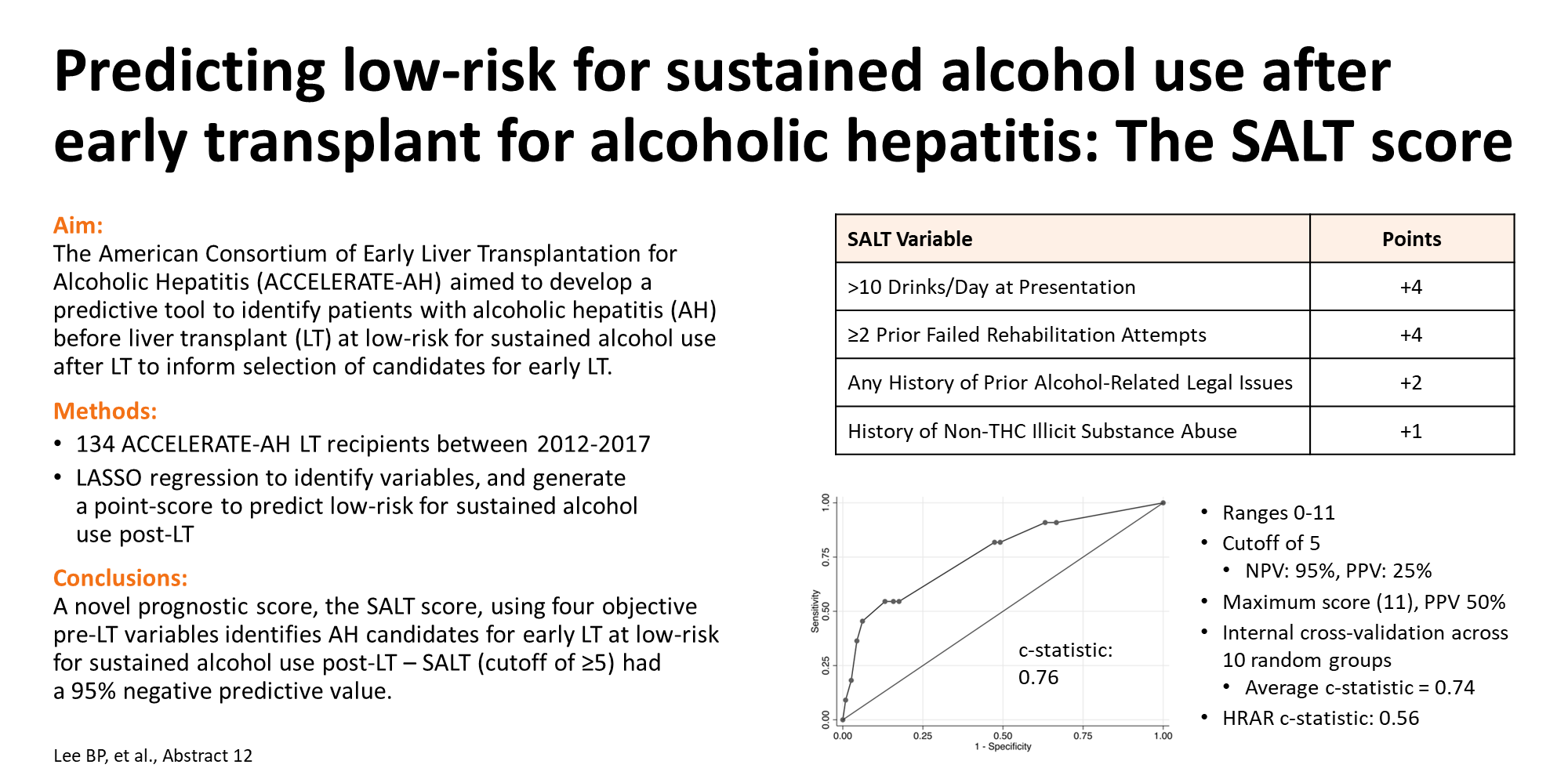 [Speaker Notes: Abstract 12

Predicting Low-Risk for Sustained Alcohol Use after Early Liver Transplant for Severe Alcoholic Hepatitis: The Salt Score

Dr. Brian Lee, UCSF, Eric Vittinghoff, Biostatistics and Epidemiology, University of California, San Francisco, Dr. Christine Hsu, Georgetown, Dr. Hyosun Helen Han, Division of Gastrointestinal & Liver Diseases, University of Southern California, Dr. George Therapondos, Ochsner Clinic Foundation, Dr. Oren K. Fix, Hepatology, Swedish Medical Center, Dr. David W. Victor III, Sherrie and Alan Conover Center for Liver Disease and Transplantation; JC Walter Jr Transplant Center; Weill Cornell Medical College; Houston Methodist Hospital; Houston, TX, Dr. Deepti Dronamraju, University of Maryland, Baltimore, Dr. Gene Y. Im, Icahn School of Medicine at Mount Sinai (ISMMS), Dr. Michael D. Voigt, University of Iowa School of Medicine, Dr. John P. Rice, Wisconsin, Dr. Michael R. Lucey, Gastroenterology and Hepatology, University of Wisconsin, Dr. Sheila L. Eswaran, Loyola University Health System, Dr. Po-Hung Chen, Gastroenterology & Hepatology, Johns Hopkins School of Medicine, Dr. Zhiping Li, Johns Hopkins University, Dr. Haripriya Maddur, Northwestern University and Dr. Norah Terrault, Medicine, University of California, San Francisco
 
Background: Early liver transplant (LT) for alcohol-associated disease (ie, without a specific sobriety period) is controversial, but increasingly used. Using the multicenter American Consortium of Early Liver Transplantation for Alcoholic Hepatitis (ACCELERATE-AH) cohort, we aimed to develop a predictive tool to identify patients pre-transplant with low-risk for sustained alcohol use post-transplant to inform selection of candidates for early LT candidates. 

Methods: We included consecutive ACCELERATE-AH LT recipients between 2012-2017. All had clinically-diagnosed severe alcoholic hepatitis (AH), no prior diagnosis of liver disease or AH, and underwent LT without a specific sobriety period. Logistic and cox regression, classification and regression trees (CART), and LASSO regression were used to identify variables associated with sustained alcohol use post-LT. 

Results: Among 134 LT recipients for AH with median abstinence pre-LT of 54 days, 74% were abstinent, 16% had slips only, and 10% had sustained alcohol use after median 1.6 (IQR 0.7-2.8) years follow-up post-LT. Four variables were associated with sustained use of alcohol post-LT, forming the SALT (Sustained Alcohol use post-LT) score (range, 0-11): >10 drinks/day at initial hospitalization (+4 points), multiple prior rehabilitation attempts (+4 points), prior alcohol-related legal issues (+2 points), prior illicit substance abuse (+1 point). C-statistic was 0.76 (95% CI, 0.68-0.83). SALT of ≥5 had 25% PPV (95% CI, 10%-47%) and 95% NPV (95% CI, 89%-98%) for sustained alcohol use post-LT. In internal cross-validation, the average c-statistic was 0.74. The SALT score’s c-index of 0.76 was superior to the High-Risk Alcoholism Relapse (HRAR) scale’s c-index of 0.56. 

Conclusion: A novel prognostic score, the SALT score, using four objective pre-transplant variables identifies AH candidates for early LT at low-risk for sustained alcohol use post-transplant. This tool may assist in the selection of patients with AH for early LT or to guide risk-based interventions post-LT. 

Disclosures:
Dr. David W. Victor III – Intercept: Advisory Committee or Review Panel; Intercept: Speaking and Teaching; AbbVie: Speaking and Teaching; Vital therapies: Advisory Committee or Review Panel;
The following people have nothing to disclose: Dr. Brian Lee, Dr. Christine Hsu, Dr. Hyosun Helen Han, Dr. Oren K. Fix, Dr. Gene Y. Im, Dr. John P. Rice, Dr. Po-Hung Chen]
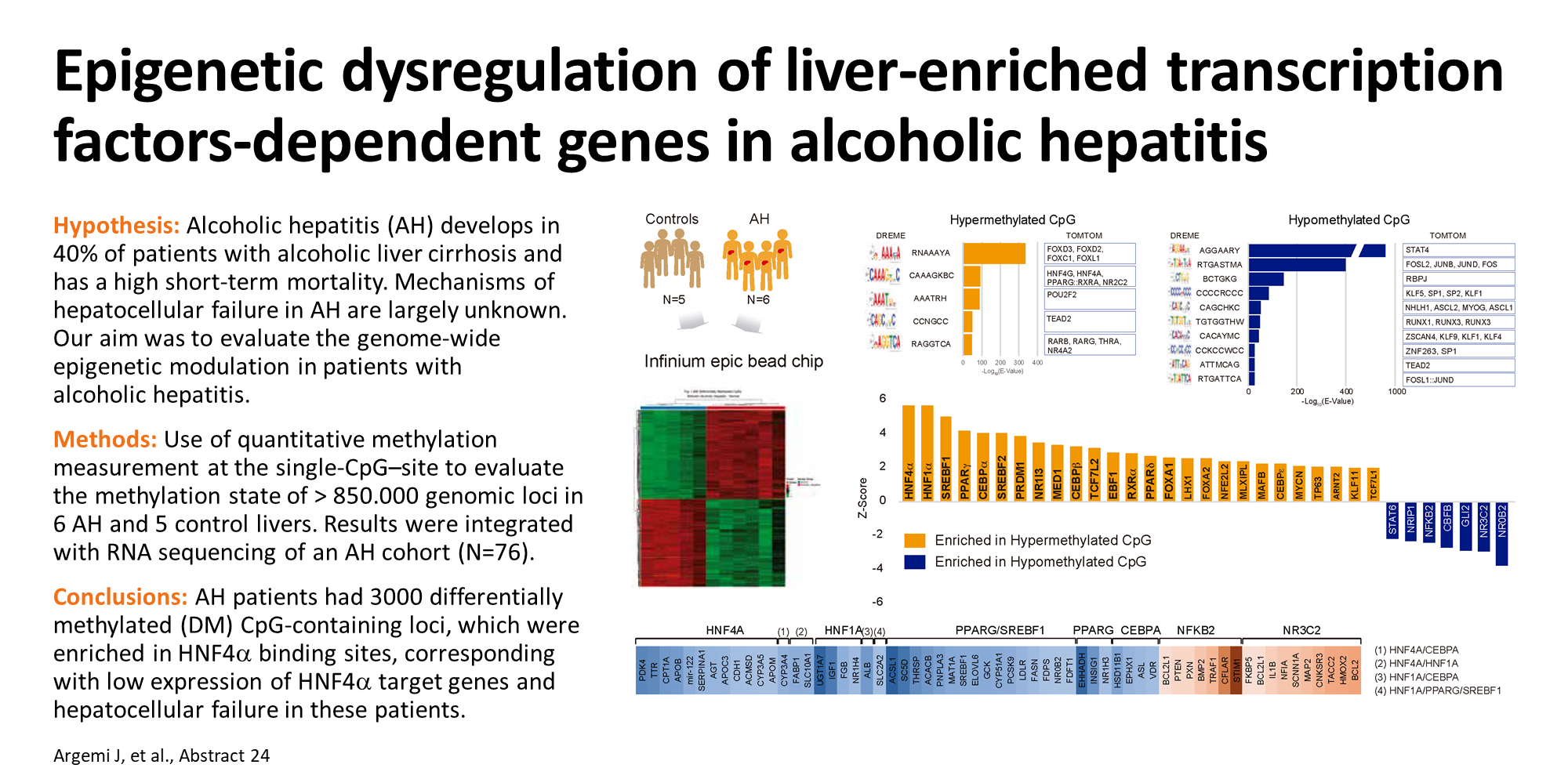 [Speaker Notes: Abstract 24

Epigenetic Dysregulation of HNF4a-Dependent Transcriptome in Alcoholic Hepatitis

Dr. Josepmaria Argemi1, Dr. Veronica L. Massey2, Dr. Joaquin Cabezas3, Dr. Gemma Odena4, Mr. Juan Jose Lozano5, Dr. Stephen R Atkinson6, Prof. Karoline Lackner7, Prof. Peter Stärkel8, Prof. Alexandre Louvet9, Mr. Laurent Dubuquoy10, Constatino Fondevila11, Dr. Sheng Cao12, Dr. Juan Pablo Arab13, Dr. Meritxell Ventura-Cots14, Dr. Jose Altamirano15, Juan Caballeria16, Prof. Mark Richard Thursz17, Prof. Vijay Shah18, Pau Sancho-Bru19, Prof. Philippe Mathurin20, Mrs. Jelena Mann21 and Dr. Ramon Bataller1, (1)Department of Medicine, Division of Gastroenterology, Hepatology, and Nutrition, Center for Liver Diseases, Pittsburgh Liver Research Center, University of Pittsburgh, (2)University of North Carolina - Chapel Hill, (3)Hepatology Unit, Marques De Valdecilla University Hospital, (4)UNC- Chapel Hill, (5)Idibaps, Centro De Investigacion Biomedica En Red. Enfermedades Hepáticas y Digestivas (CIBERehd), (6)Division of Digestive Diseases, Department of Surgery and Cancer, Imperial College London, (7)Medical University of Graz, (8)Service D'hépato-Gastro-Entérologie, Cliniques Universitaires Saint-Luc, Brussels, (9)Liver Unit, CHU Lille, (10)Tttt, (11)Department of Surgery at the Hospital Clinic, (12)Gastroenterology and Hepatology, Mayo Clinic, (13)Gastroenterology and Hepatology Division, Mayo Clinic Rochester, (14)University of Pittsburgh, (15)University of Barcelona, (16)Hospital Clinic, (17)Department of Digestive Disease, Imperial College London, (18)Division of Gastroenterology and Hepatology, Mayo Clinic College of Medicine, Rochester, MN, (19)Institut D'investigacions Biomèdiques August Pi I Sunyer (IDIBAPS), Centro De Investigacion Biomedica En Red. Enfermedades Hepáticas y Digestivas (CIBERehd), (20)Hepato-Gastroenterology, CHU Lille, (21)Newcastle Fibrosis Research Group, Institute of Cellular Medicine, Faculty of Medical Sciences, Newcastle University
 
Background: Alcoholic Hepatitis 

Methods: RNA from liver biopsies and explants from 92 patients with early ALD (N=12), AH (N=27), normal livers (N=10) and disease controls (N=27) was studied using deep-sequencing (Illumina HiSeq). A short time expression mining algorithm was used to determine the most dominant time-dependent expression patterns. Transcription factor motif, upstream prediction and gene set enrichment analyses were performed. GWAS data from a large cohort of alcohol-dependent patients with (N=332) or without AH (N=318) was used to examine genetic variants in transcription factor genes potentially associated with AH development. Hepatic DNA from a subgroup of controls and patients with AH was used for detection of methylated CpG regions (Illumina Infinium). 

Results: The transcriptome of patients with AH clustered distantly from controls and other liver diseases. Clinical parameters of hepatocyte dysfunction correlated with transcriptome patterns indicative of poor hepatocyte differentiation. Importantly, the activity of Liver-enriched transcription factors (LETFs), master regulators of hepatocyte gene regulation (eg, HNF4a, HNF1a, FOXA1 and PPARg), was preserved in early ASH while it was markedly inhibited in AH. Single Nucleotide Polymorphisms (SNPs) in LETFs or their dependent genes were not associated with AH development. Therefore, we hypothesized that AH is associated with epigenetic dysregulation. Methylome analysis showed hypermethylation of LETFs target genes, including those that govern mature hepatocellular function (ALB, PCK1, OTC, Coagulation factor 7). Moreover, DNA-methyl transferases (DNMT1, DNMT3A), histone de-acetylases (HDAC7, SMARCA4) and histone acetylases (KAT6A, KAT6B) were profoundly dysregulated in AH patients but not in controls or patients with chronic liver diseases. 

Conclusion: The liver transcriptome of AH patients is characterized by decreased activity of LETFs along with hypermethylation of regulatory regions of their targets genes. The modulation of DNA methylation could be a novel therapeutic approach for AH aimed at increasing the activity of LETFs and improving hepatocyte differentiation and function.

Disclosures:
Dr. Stephen R Atkinson – Vital Therapies Inc: Consulting;
Prof. Peter Stärkel – Gilead: Grant/Research Support; AbbVie: Grant/Research Support; AbbVie: Advisory Committee or Review Panel; Gilead: Advisory Committee or Review Panel;
The following people have nothing to disclose: Dr. Josepmaria Argemi, Dr. Joaquin Cabezas, Prof. Karoline Lackner, Prof. Alexandre Louvet, Mr. Laurent Dubuquoy, Dr. Sheng Cao, Dr. Juan Pablo Arab, Dr. Meritxell Ventura-Cots, Dr. Jose Altamirano, Juan Caballeria, Prof. Mark Richard Thursz, Pau Sancho-Bru, Dr. Ramon Bataller]
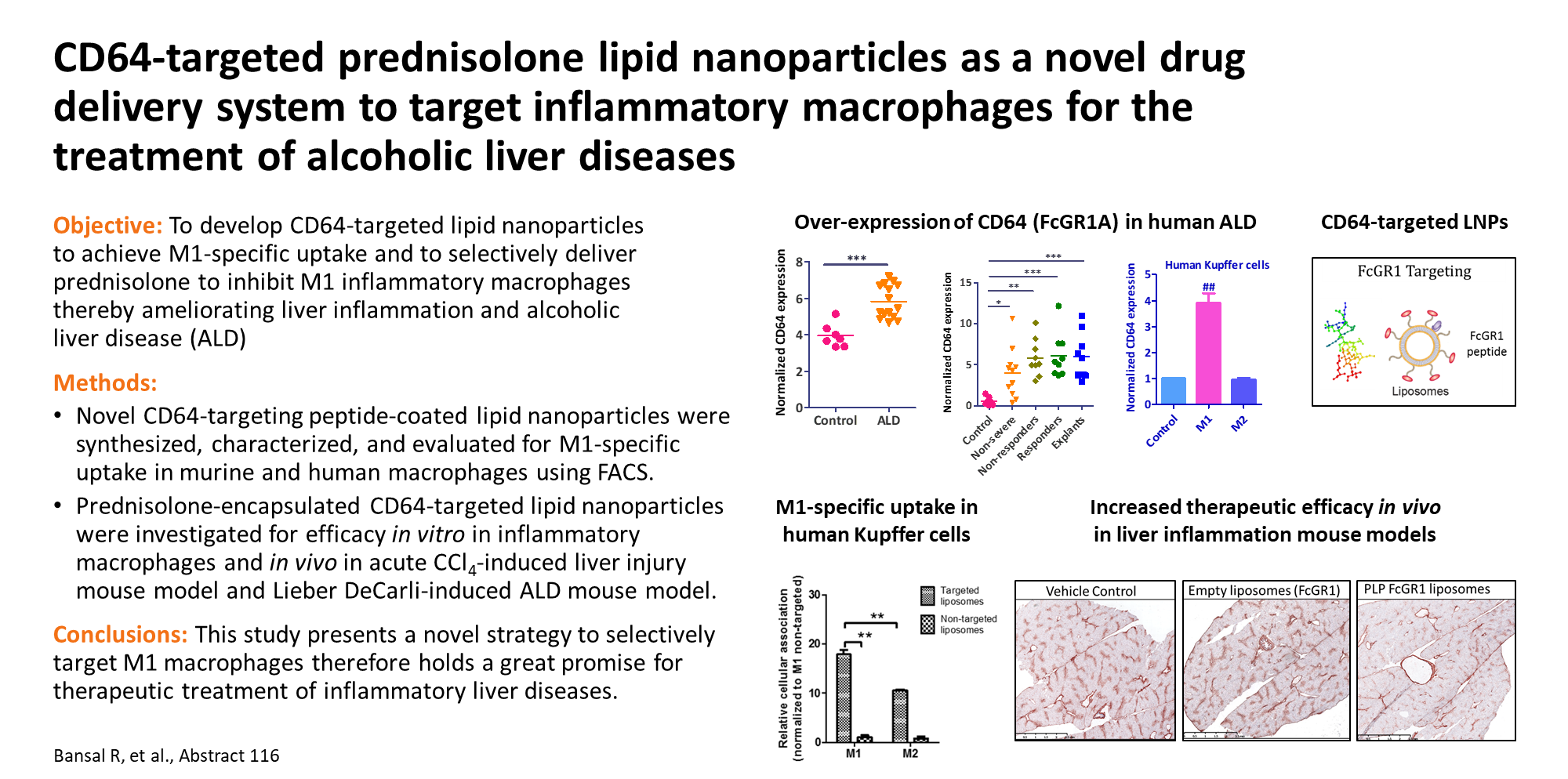 [Speaker Notes: Abstract 116

CD64-Targeted Prednisolone Lipid Nanoparticles As a Novel Drug Delivery System to Target Inflammatory Macrophages for the Treatment of Alcoholic Liver Diseases

Mr. Mikolaj Szachniewicz1, Dr. Matthias Bartneck2, Prof. Gert Storm3, Dr. Jai Prakash1, Prof. Frank Tacke2 and Dr. Ruchi Bansal1, (1)Biomaterials Science and Technology, University of Twente, (2)Department of Medicine III, University Hospital Rwth Aachen, (3)Department of Pharmaceutics, Utrecht University
 
Background: Alcoholic liver diseases (ALD), caused due to the excessive alcohol consumption, is a growing cause of mortality worldwide with no clinically effective therapy. The infiltration and activation of monocytes and macrophages in the liver are the important pathophysiological features in patients with ALD. The inflammatory macrophages initiates the process of liver injury progressing from liver fibrosis to cirrhosis and carcinoma. Therefore, selective targeted inhibition of inflammatory macrophages would be a promising approach to attenuate liver inflammation. We identified CD64 receptor (FcγR1A) as a prospective target to deliver drugs to inflammatory M1 macrophages. In this study, we developed CD64-targeted lipid nanoparticles to achieve M1-specific uptake and to selectively deliver prednisolone to inhibit M1 inflammatory macrophages thereby ameliorating liver inflammation. 

Methods: Novel CD64 targeting peptide was designed and CD64-targeting peptide coated lipid nanoparticles were synthesized, characterized and evaluated for M1-specific uptake in murine and primary human macrophages using FACS. Prednisolone-encapsulated CD64-targeted lipid nanoparticles were synthesized, characterized and investigated for efficacy in vitro in RAW macrophages, human THP1 monocytes, primary bone marrow derived macrophages (BMDMs), primary human monocytes, primary human Kupffer cells, in vivo in acute CCl4-induced liver injury mouse model and alcoholic mouse model. 

Results: Significant up-regulation of CD64 receptor was observed in murine and human LPS and IFNγ differentiated M1 macrophages in vitro, in vivo in mouse models and in human liver tissues from ALD patients. CD64-targeted lipid nanoparticles showed favorable size, stability and drug entrapment efficiency. CD64-targeted nanoparticles showed M1-specific uptake, while non-targeted nanoparticles showed reduced internalization at different time points. Furthermore, targeted nanoparticles demonstrated significantly reduced uptake in undifferentiated and M2 restorative macrophages. No significant uptake in other liver cells was observed. Antibody blocking of CD64 receptor significantly inhibited uptake in M1 macrophages strongly suggesting CD64-mediated uptake. Prednisolone-encapsulated CD64-targeted nanoparticles showed significant reduction in M1-specific inflammatory markers (CCL2, iNOS, IL-6, IL-1β, and TNFα) in vitro in RAW cells, THP1 monocytes, primary BMDMs, primary human monocytes and human kupffer cells. In vivo, prednisolone-encapsulated targeted nanoparticles demonstrated specific liver uptake, highly significant attenuation in intra-hepatic inflammation and fibrosis as compared to free prednisolone and non-targeted liposomes. 

Conclusion: This study presents a novel strategy to selectively target M1 Macrophages therefore holds great promise for therapeutic treatment of inflammatory liver diseases.

Disclosures:
Prof. Frank Tacke – Allergan, BMS, Galapagos, Inventiva: Grant/Research Support; AbbVie, Gilead, Falk, MSD: Speaking and Teaching; Allergan, Intercept, Inventiva: Consulting;
Dr. Ruchi Bansal – University of Twente: Patent Held/Filed;]
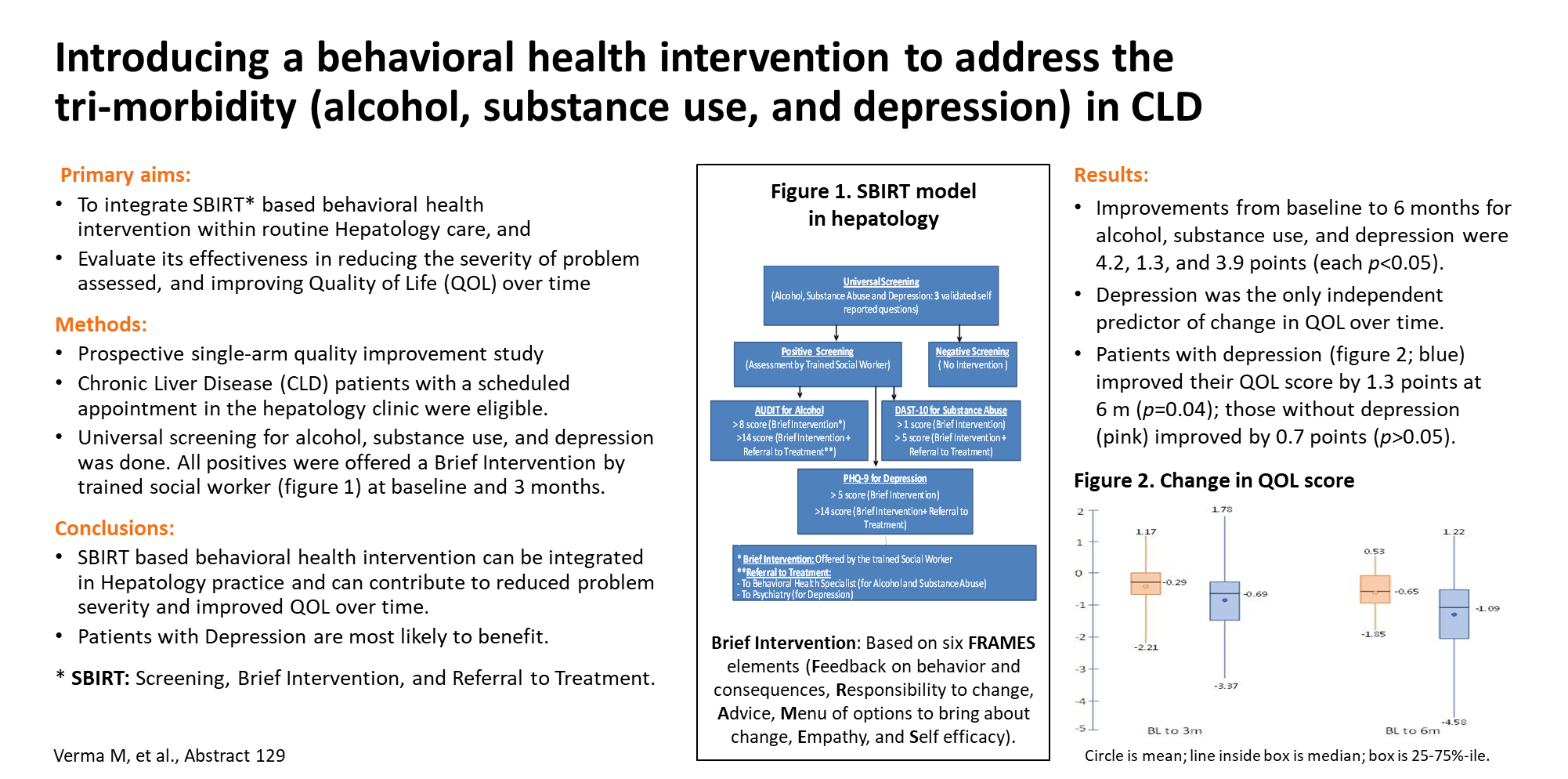 [Speaker Notes: Abstract 129

Introducing a Behavioral Health Intervention to Address the Tri-Morbidity (alcohol, substance use, and depression) in Chronic Liver Disease.

Dr. Manisha Verma1, Dr. Jay Horrow2, Dr. Simona Rossi1, Eyob L. Feyssa1 and Dr. Victor J. Navarro1, (1)Digestive Diseases and Transplantation, Einstein Healthcare Network, (2)Department of Anesthesiology & Perioperative Medicine, Drexel University
 
Background: Alcoholism, substance use, and depression are common in chronic liver disease (CLD) patients, and are associated with increased morbidity and mortality. These modifiable risk factors substantially deteriorate the quality of life (QOL) of CLD population. Behavioral health interventions integrated into routine practice can potentially mitigate the deleterious effects of such risk factors. However, there exists no standardized approach to integrate behavioral health within routine hepatology practice. We developed a behavioral health intervention for CLD, and evaluated its ability to improve the QOL and mitigate alcoholism, substance use, and depression. 

Methods: This prospective quality improvement project enrolled patients with diagnosed CLD with a scheduled appointment in the hepatology clinic. The intervention was based on the SBIRT approach (Screening, Brief Intervention and Referral to Treatment). Screening was conducted using validated questions at the time of check in for an office visit. All patients who screened positive for any risk factor were offered brief intervention (BI) at the point of care and at 3 months by the social worker. The BI utilized the principles of motivational interviewing, and targeted the six FRAMES elements: Feedback on behavior and consequences, Responsibility to change, Advice, Menu of options to bring about change, Empathy, and Self efficacy for change. QOL and severity of risk factors were assessed at baseline, 3, and 6 months. Participants completed a satisfaction survey at 6 months. 

Results: 303 patients were screened, 62% were positive for any of the 3 risks assessed. Of the positives, 54% were depressed. 95 patients were enrolled. The overall QOL score improved by a mean (SD) of 0.74 (0.97) points at 3-months, and 1.1(1.05) points at 6-months (p<0.0001). Mean overall QOL scores for depressed patients (n=65) increased from 3.7 to 5.0 over 6 months (p=0.04), while those for non-depressed patients (n=30) started at 5.2 and ended at 5.9 (p>0.05). Severity scores improved individually for alcohol (p=0.005), substance use (p=0.038), and depression (p<0.0001). Depression was the only independent predictor of change in QOL over time, after controlling for other variables. 82% of the participants agreed BIs improved their overall care in Hepatology. 

Conclusion: SBIRT based behavioral health intervention can be integrated in Hepatology practice, and can contribute to improved QOL and patient’s perception of overall care received. Patients with depression benefitted the most. Further research must explore which components of the intervention produced the improvement, eg, the additional attention received, the brief intervention, or merely the screening. Figure: Change in QOL in Depressed Vs Non-depressed subgroups (baseline to 3 and 6 months) Negative values represent increases in score. Orange denotes patients without depression; blue denotes patients with depression. 

Disclosures:
Dr. Jay Horrow – Merck & Co: Employment;
Dr. Simona Rossi – Gilead: Speaking and Teaching;
The following people have nothing to disclose: Dr. Manisha Verma, Dr. Victor J. Navarro]
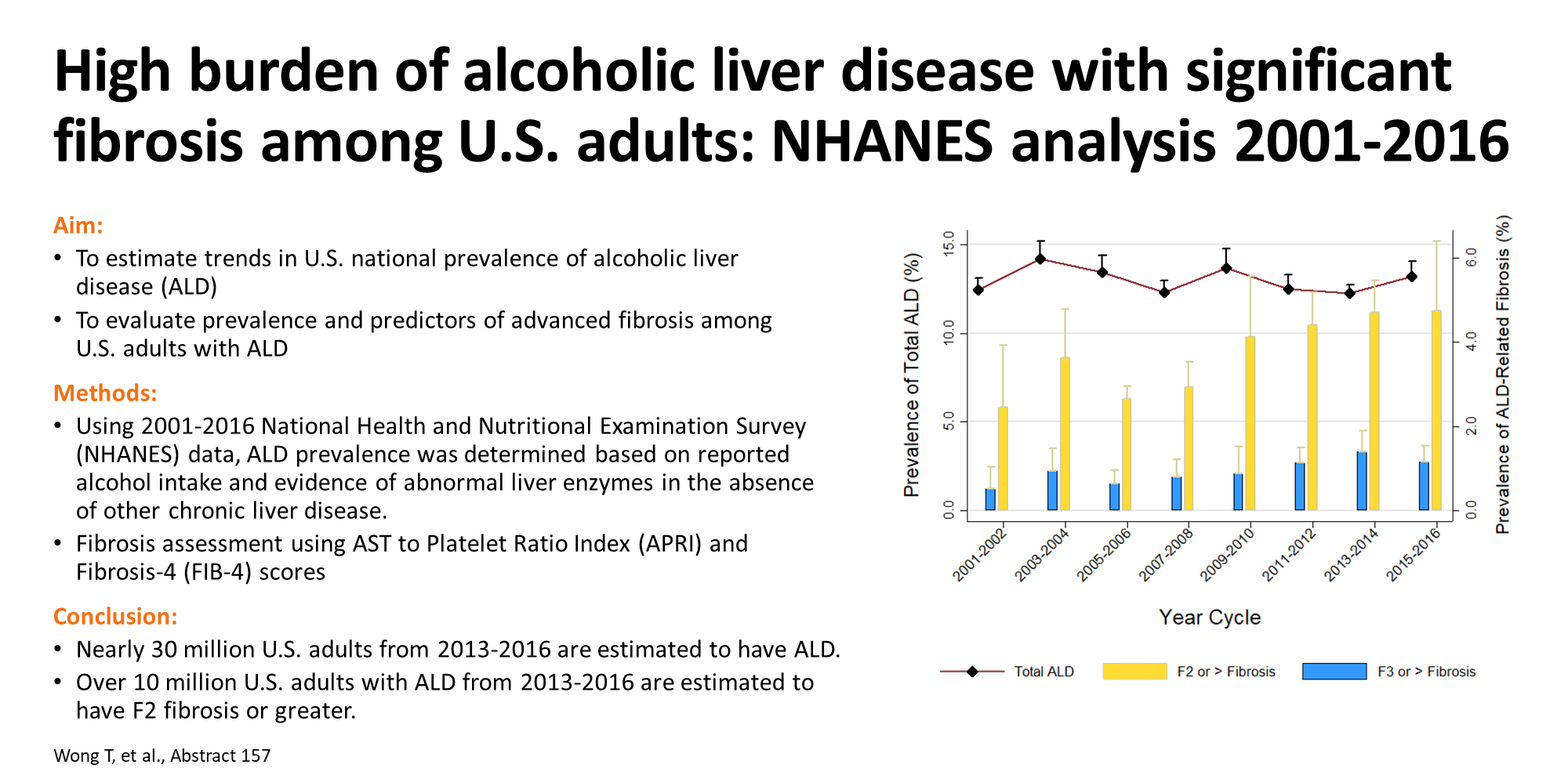 [Speaker Notes: Abstract 157

Increasing Burden of Alcoholic Liver Disease in the United States with Nearly Four Million Individuals with F2 or Greater Fibrosis in 2013-2016: An Analysis of the National Health and Nutrition Examination Survey (NHANES)

Terrence Wong1, Katherine Dang1, Dr. Ashwani K. Singal2 and Dr. Robert J. Wong3, (1)Highland Hospital, (2)Division of Gastroenterology and Hepatology, University of Alabama at Birmingham, (3)Division of Gastroenterology and Hepatology, Alameda Health System, Highland Hospital, Oakland, CA
 
Background: Alcoholic liver disease (ALD) is a leading cause of chronic liver disease that far surpasses HCV in the U.S. We aim to evaluate national prevalence trends as well as prevalence and predictors of advanced disease among U.S. adults with ALD. 

Methods: Using the 2001-2016 NHANES dataset, a cross-sectional, stratified, multistage probability sample of non-institutionalized U.S. adults (age ≥18), ALD was defined using previous validated methods, which included men who reported >20 g alcohol/day or women who reported >10 g alcohol/day with abnormal liver enzymes (men >35 U/L, women >25 U/L) in the absence of other chronic liver diseases. Severity of disease (METAVIR stage) was evaluated using established thresholds for non-invasive serological markers: ≥F2 fibrosis (AST to Platelet Ratio Index (APRI) score >0.7), ≥F3 fibrosis (FIB-4 score >3.25). Comparison of ALD prevalence and fibrosis stage utilized chi-square testing, and multivariate logistic regression models (adjusted for variables demonstrating significance (p<0.10) in the univariate model: age, sex, race, year, body mass index, hypertension) assessed for predictors of different stages of fibrosis among ALD patients. 

Results: Overall, prevalence of ALD increased from 33.8 per 1000 in 2001-2004 to 45.8 per 1000 in 2013-2016, which corresponds to a national estimate of 11.5 million adults with ALD in 2013-2016. Among individuals with ALD, the prevalence of ≥F2 fibrosis increased from 20.6% in 2001-2004 to 34.4% in 2013-2016, corresponding to 3.9 million individuals, and the prevalence of ≥F3 fibrosis remained stable from 2.5% in 2001-2004 to 2.7% in 2013-2016, representing 0.3 million individuals. On multivariate regression, males with ALD were less likely to have ≥F2 fibrosis compared to females (OR 0.50, 95% CI 0.35-0.73, p<0.01), and Hispanics were significantly more likely to have ≥F2 fibrosis compared to non-Hispanic whites (OR 1.54, 95% CI 1.02-2.34, p<0.05). Increasing age was also associated with significantly higher odds of ≥F3 fibrosis (age>65 vs age 18-44: OR 16.58, 95% CI 4.30-63.95, p<0.001).

Conclusion: Among U.S. adults, ALD represents a major healthcare burden with increasing prevalence. In 2013-2016, the national burden of ALD is estimated at over 11 million individuals, among which nearly 4 million are estimated to have F2 or greater fibrosis. The highest risk of fibrosis was observed in older individuals, women, and those of Hispanic ethnicity. 

Disclosures:
Dr. Ashwani K. Singal – Gilead Pharmaceuticals: Board Membership; Alnylam Pharmaceuticals: Board Membership; American Porphyria Foundation: Board Membership; NIH: Grant/Research Support; Chronic Liver Disease Foundation: Speaking and Teaching; Medical Bureau Network: Speaking and Teaching; AASLD Research Award Committee: Advisory Committee or Review Panel; ACG Practice Parameters Committee: Advisory Committee or Review Panel;
Dr. Robert J. Wong – Gilead: Advisory Committee or Review Panel; Gilead: Consulting; Gilead: Grant/Research Support; Gilead: Speaking and Teaching; Bayer: Speaking and Teaching; Salix: Speaking and Teaching; AbbVie: Grant/Research Support;
The following people have nothing to disclose: Terrence Wong, Katherine Dang]
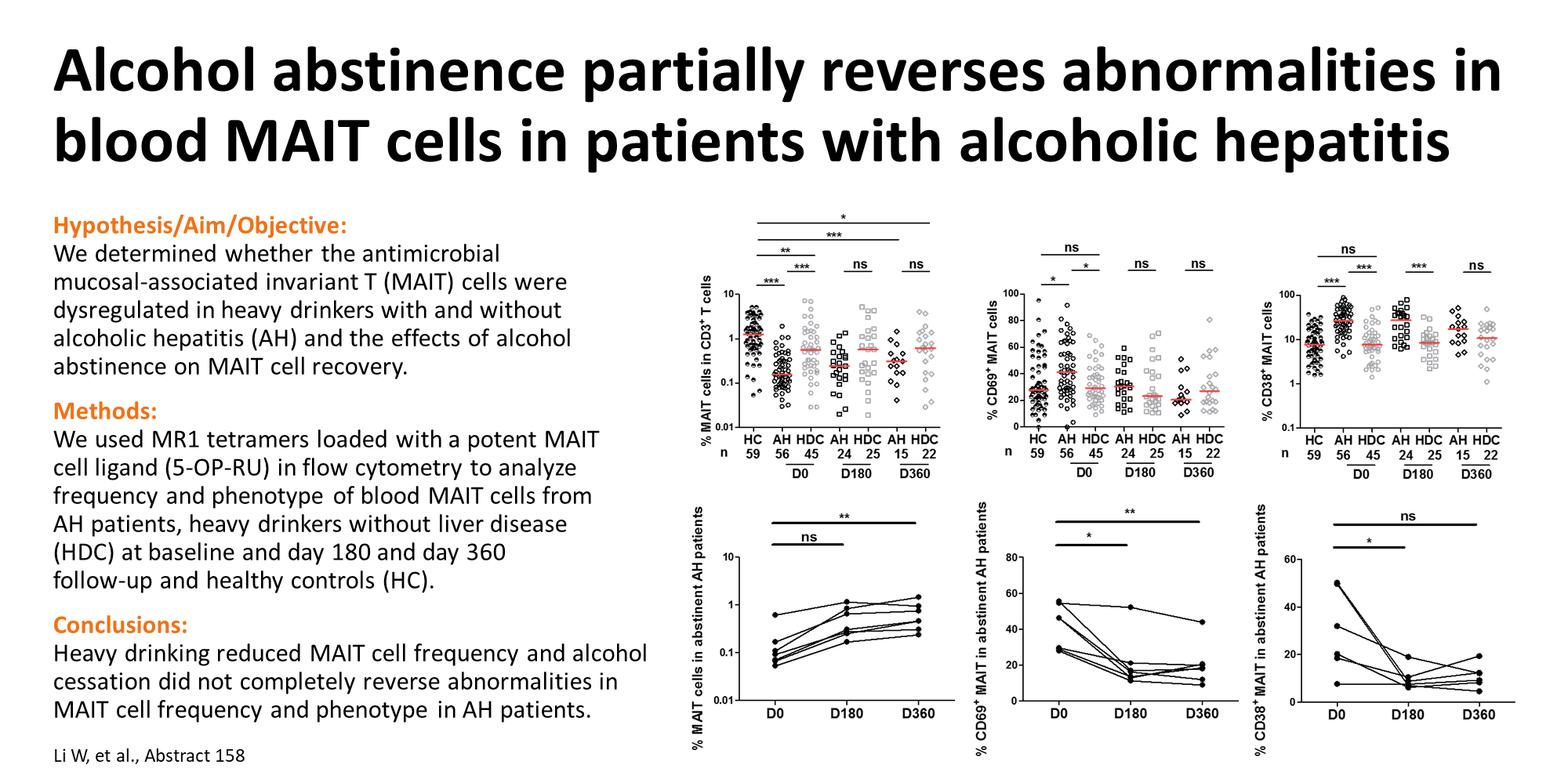 [Speaker Notes: Abstract 158

Alcohol Abstinence Ameliorates Abnormalities of Blood Mucosal-Associated Invariant T Cells in Patients with Alcoholic Hepatitis

Dr. Wei Li1, Mr. Edward Lin1, Dr. Suthat Liangpunsakul2, Ms. Sushmita Rane1, Mr. Sai Chalasani1, Dr. Jie Lan1, Ms. Nicole Shepherd1, Puneet Puri3, Prof. Patrick S. Kamath4, Arun J. Sanyal3, Prof. Vijay Shah4, Dr. Barry Katz5, Svetlana Radaeva6, Dr. David W. Crabb7, Dr. Naga P Chalasani8 and Prof. Qigui Andy Yu1,9, (1)Indiana University School of Medicine, (2)Indiana University Medical Center, (3)Virginia Commonwealth University, (4)Division of Gastroenterology and Hepatology, Mayo Clinic College of Medicine, Rochester, MN, (5)Biostatistics, Indiana University, (6)National Institutes of Health, (7)Professor, Department of Medicine, Indiana University School of Medicine, (8)Division of Gastroenterology and Hepatology, Indiana University School of Medicine, (9)Microbiology and Immunology
 
Background: Alcoholic hepatitis (AH) develops in ~30% of chronic heavy drinkers. The immune system of AH patients is hyper-activated, yet ineffective against infectious diseases. Mucosal-associated invariant T (MAIT) cells are innate-like lymphocytes that are highly enriched in liver, intestinal mucosa, and peripheral blood. Growing evidence suggests that MAIT cells contribute to host defense against pathogens. MAIT cells rapidly produce pro-inflammatory cytokines TNF-α, IFN-γ, and IL-17 and upregulate cytotoxic molecules granzyme B and perforin that contribute to inflammation and host defense.

Methods: MR1 tetramers loaded with a potent MAIT cell ligand 5-OP-RU was used in flow cytometry to analyze peripheral blood MAIT cells in 56 AH patients and 45 heavy drinkers without clinical evidence of liver disease (HDC) at baseline, 24 AH patients and 25 HDC at 6-month follow-up, and 15 AH patients and 22 HDC at 12-month follow-up. We also compared MAIT cell population from 59 healthy controls (HC). 

Results: At baseline, AH patients had significantly lower frequency of MAIT cells than HDC and HC, and HDC had slightly but significantly fewer MAIT cells than HC (averaging 0.28% in AH, 1.11% in HDC, and 1.63% HC, respectively). Further, the residual MAIT cells in AH patients expressed higher levels of activation markers (CD69, CD38, and HLA-DR), the effector molecule granzyme B, and the immune inhibitory molecule PD-1. Multiplex immunoassays showed that plasma levels of several cytokines related to MAIT cell activation were elevated in AH patients (IFN-α, IL-7, IL-15, IL-17, IL-18, IL-23, IFN-γ, and TNF-α). AH patients also had elevated levels of markers of bacterial translocation (LPS and sCD14), as measured by kinetic Turbidimetric Limulus Amebocyte-lysate assay and ELISA, respectively. Downregulated MAIT cell frequency and upregulated CD38, CD69, and HLA-DR correlated negatively and positively, respectively, with the AST level. MAIT cell frequency also negatively correlated with IL-18. HLA-DR and CD38 levels correlated with several cytokines and growth factors. At 6- and 12-month follow-ups, AH patients had increased MAIT cell frequency and decreased MAIT cell activation. Cross-sectional analysis of 12-month follow-up samples from abstinent subjects showed that MAIT cell frequency was normalized in HDC but not AH patients. Longitudinal analysis indicated that alcohol cessation partially, but not fully, reversed MAIT cell abnormalities in AH patients, whereas no significant changes were observed in the HDC group. 

Conclusion: Blood MAIT cells were severely depleted and the residual MAIT cells were highly activated and expressed immunoinhibitory markers in AH patients. There was an improvement in these abnormalities during 6- and 12-month follow-ups, which may be linked to alcohol abstinence. These findings may explain increased susceptibility of AH patients to systemic infections.

Disclosures:
Dr. Suthat Liangpunsakul – Durect Corporation: Consulting;
Arun J. Sanyal – Sanyal Bio: Employment; Exhalenz: Stock Shareholder; Conatus: Consulting; Akarna: Stock Shareholder; Genfit: Stock Shareholder; Gilead: Consulting; Elsevier: Consulting; Echosens: Consulting; Malinckrodt: Consulting; Immuron: Consulting; Intercept: Consulting; Pfizer: Consulting; Salix: Consulting; Uptodate: Consulting; Boehringer Ingelhiem: Consulting; Novartis: Consulting; Nimbus: Consulting; Galectin: Grant/Research Support; Nitto Denko: Consulting; Bristol Myers: Grant/Research Support; Merck: Grant/Research Support; Sequana: Grant/Research Support; Hemoshear: Consulting; Lilly: Consulting; Novo Nordisk: Consulting; Fractyl: Consulting; Durect: Stock Shareholder; Indalo: Stock Shareholder; Allergan: Consulting; Chemomab: Consulting; Affimmune: Consulting; Teva: Consulting; Ardelyx: Consulting; Terns: Consulting; ENYO: Consulting; Birdrock: Consulting; Albireo: Consulting; Sanofi: Consulting; Jannsen: Consulting; Takeda: Consulting; Zydus: Consulting; BASF: Consulting; Amra: Consulting; Perspectum: Consulting; OWL: Consulting; Poxel: Consulting; Servier: Consulting; Second Genome: Consulting; Tiziana: Stock Shareholder; General Electric: Consulting; 89Bio: Consulting;
The following people have nothing to disclose: Dr. Wei Li, Puneet Puri, Prof. Patrick S. Kamath, Svetlana Radaeva, Prof. Qigui Andy Yu]
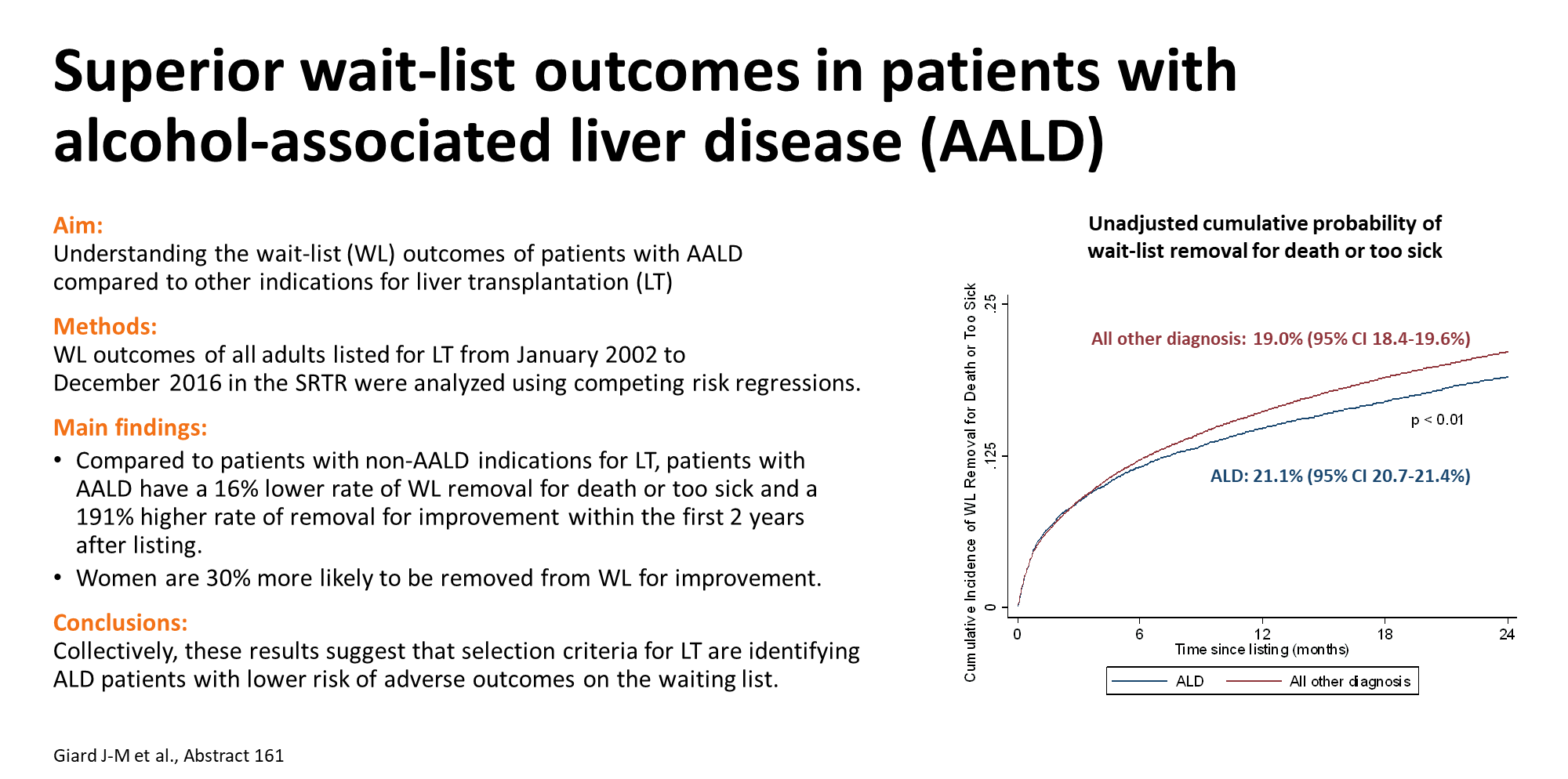 [Speaker Notes: Abstract 161

Wait-List (WL) Outcomes of Patients with Alcohol-Associated Liver Disease (AALD) Are Superior to Patients with Other Indications for Liver Transplantation (LT): An Analysis of WL Removals

Dr. Jeanne-Marie Giard, Liver Unit, Centre Hospitalier De L'université De Montréal and Dr. Norah Terrault, Medicine, University of California, San Francisco
 
Background: AALD is the 2nd most common indication for LT in the U.S. While some programs are undertaking early LT for severe alcoholic hepatitis, traditionally a 6-month abstinence period was required before LT for patients with AALD. We hypothesized that the requirement for alcohol abstinence makes it more likely that patients with AALD may improve and avoid LT. Alternatively, risk of recidivism orc coexistent comorbidities in AALD may make removal for death/too sick more likely. We sought to better understand WL outcomes in patients with AALD, both positive and negative, with a special interest in whether these outcomes differed by sex. 

Methods: All adult patients listed for LT from January 2002 to December 2016 in the SRTR were eligible; with Status 1, MELD exceptions, and retransplants excluded. The primary outcome was cumulative WL removal (death or too sick) to 2 years, with LT as competing risk, and censoring of patients with condition improved, unknown cause for removal or alive without LT. Separate competing risk regression models were used to evaluate recipient factors associated with risk of WL dropout for too sick/death and with risk of removal for improvement. 

Results: Among the 83,348 eligible patients, 23% had AALD. Comparing AALD to non-AALD patients, the median (IQR) age was 54 (47-60) vs 55 (49-61) years, 24% vs 44% female, 78% vs 71% White, median listing MELD 18 (14-26) vs 16 (12-22). Unadjusted cumulative WL removal at 2 yrs was 19.0% for AALD vs. 21.0% for non-AALD, p<0.001 (see figure for adjusted WL removal). In fully adjusted model, AALD was associated with a significantly lower risk of WL removal, (HR 0.84, 95% CI 0.81-0.86, p<0.001), while female sex was associated with a higher risk of removal (HR 1.09, 95% CI 1.06-1.14, p<0.001). Furthermore, in adjusted regression model for “removal for improvement”, AALD had a higher risk of removal for improvement vs non-AALD (HR 1.58, 95% CI 1.39-1.79 p<0.001) and women higher rates than men (HH 1.32, 95% CI 1.19-1.47 p<0.01). 

Conclusion: WL candidates with AALD have more favorable WL outcomes than non-AALD patients with a 16% lower rate of removal for deterioration and 58% higher rate of removal for improvement. This likely reflects careful selection of AALD candidates for LT (higher likelihood of maintaining abstinence) and the widely used “6-month” abstinence rule which may allow time resolution of acute alcohol-related injury in some patients. Serving as a benchmark for WL outcomes for AALD, these results may be useful to programs considering modification of criteria for WL for ALC including acute alcohol hepatitis. Sex differences in outcomes warrant further detailed study, particularly determinants of WL removal for improvement. 

Disclosures:
The following people have nothing to disclose: Dr. Jeanne-Marie Giard]
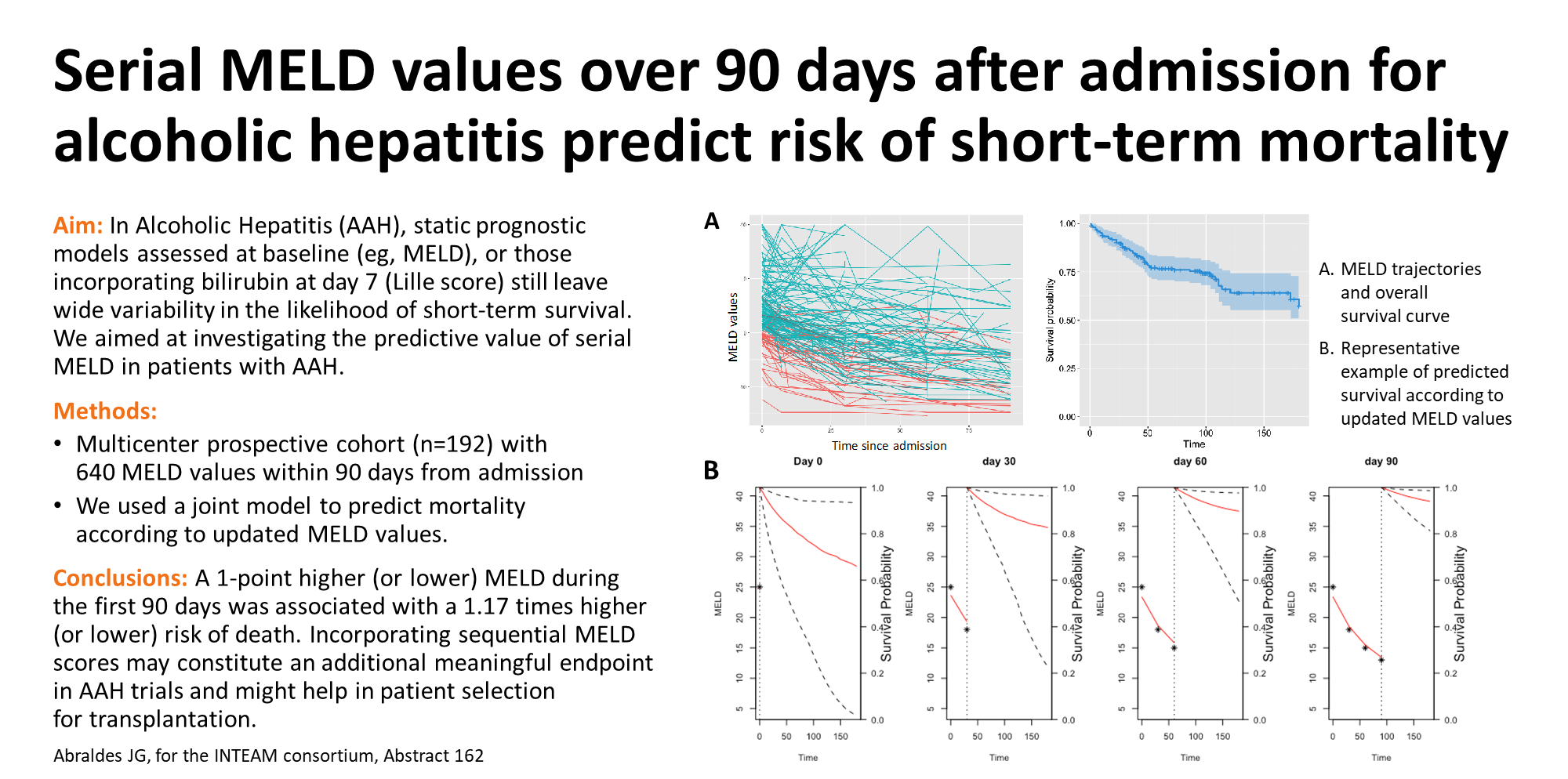 [Speaker Notes: Abstract 162

Serial Meld Values over 90 Days after Admission for Alcohol-Associated Hepatitis Predict the Risk of Short-Term Mortality

Prof. Juan G. Abraldes1, Dr. Meritxell Ventura-Cots2, Dr. Guadalupe Garcia-Tsao3, Prof. Joan Genesca4, Dr. Francisco J. Bosques5, Dr. Robert S. Brown Jr.6, Dr. Samuel Ho7, Prof. Philippe Mathurin8, Prof. Alexandre Louvet9, Dr. Debbie L. Shawcross10, Victor Vargas4, Dr. Elizabeth C. Verna11, Dr. Michael R. Lucey12 and Dr. Ramon Bataller2, (1)Cirrhosis Care Clinic, Division of Gastroenterology (Liver Unit), University of Alberta, Centre of Excellence for Gastrointestinal Inflammation and Immunity Research, Edmonton, Canada, (2)Department of Medicine, Division of Gastroenterology, Hepatology, and Nutrition, Center for Liver Diseases, Pittsburgh Liver Research Center, University of Pittsburgh, (3)Section of Digestive Diseases, Yale School of Medicine, (4)Liver Unit, Department of Internal Medicine, Hospital Universitari Vall d’Hebron, Institut De Recerca Vall d’Hebron, Universitat Autonoma De Barcelona, Barcelona, Spain, (5)MD, Universidad Autonoma De Nuevo Leon, (6)Center for Liver Desease and Transplantation at New York Presbyterian Hospital, Cornell Medical College Department of Medicine, NYC, NY, (7)Medicine, VA San Diego Healthcare System, University of California, (8)Hepato-Gastroenterology, CHU Lille, (9)Service Des Maladies De L'appareil Digestif, Hôpital Huriez, Lille, (10)Institute of Liver Studies, King's College Hospital, (11)Liver Diseases and Transplantation, Columbia University Medical Center, (12)Gastroenterology and Hepatology, University of Wisconsin
 
Background: Recent therapeutic trials in patients with alcohol-associated hepatitis (AAH) have yielded equivocal results in part because of the unpredictability of short-term outcomes in AAH. Static prognostic models assessed at baseline (eg, MELD, ABIC, GAHS), or models that incorporate baseline variables with bilirubin at day 7 (Lille score) still leave wide variability in the likelihood of short-term survival. The predictive value of serial measurements of prognostic scores after the initial diagnosis of AAH has not been evaluated. We aimed at investigating the predictive value of serial MELD scores in patients with AAH and to estimate whether MELD updates accurately reflects the contemporaneous mortality risk. 

Methods: The InTeam study is a prospective cohort study of consecutive AAH patients from 10 international centers. Inclusion and exclusion criteria were based on the NIAAA consensus (Crabb et al, Gastro 2016). MELD was measured at baseline, at 7/30/60/90 days, at hospital discharge and at the time of additional visits. The association between serial MELD measurements and mortality (up to 180 days) was investigated by joint modeling (Rizopoulos, Biom 2011). This combines a mixed model (to describe MELD trajectories)) with Cox regression (to model the risk of death). This method uses all available MELDs and provides dynamic predictions based on updated MELD values. 

Results: 192 patients were included in the study. Median follow-up was 90 days (range 1-180). 54 patients died within 6 months. 640 MELD values (within 90 days from admission) were used to build the joint model. Both baseline and follow-up MELDs were significantly different in survivors vs non-survivors (p<0.0001). At any time point during follow-up a 1-point higher (or lower) MELD was associated with a 1.17 times higher (or lower) risk of death (95% CI 1.11-1.23; p<0.0001). Discrimination of the model was good, with time dependent AUROCs of 0.77 at 30 days, 0.79 at 60 days and 0.81 at 90 days. Fig shows an example of MELD values over time and how the model updates the survival curve with each new MELD value. 

Conclusion: A dynamic model based on serial MELD scores that assesses the risk of death with each new MELD, was shown to be strongly associated with the risk of death in patients with AAH. This suggests that incorporating sequential MELD scores may constitute an additional meaningful endpoint in AAH trials comparing different therapeutic options. This would require confirmation in the context of interventional trials, to determine if MELD updates capture the clinical benefit of the intervention. Additionally, the model could be useful in the selection of patients with AAH for liver transplantation. 

Disclosures:
Prof. Juan G. Abraldes – Theravance: Consulting; Lupin Pharma: Speaking and Teaching;
Dr. Guadalupe Garcia-Tsao – BioVie: Advisory Committee or Review Panel; Conatus: Advisory Committee or Review Panel; Cook: Advisory Committee or Review Panel; Exalenz: Advisory Committee or Review Panel; Genfit: Advisory Committee or Review Panel; Grifols: Advisory Committee or Review Panel; Intercept: Advisory Committee or Review Panel; Conatus: Consulting; Galectin: Consulting;
Dr. Robert S. Brown Jr. – Gilead: Consulting; AbbVie: Consulting; Intercept: Consulting; Dova: Consulting; Shiniogi: Consulting; BMS: Consulting;
Dr. Debbie L. Shawcross – Norgine Pharmaceuticals UK: Speaking and Teaching; Norgine Pharmaceuticals UK: Grant/Research Support; Falk: Speaking and Teaching; Shionogi: Advisory Committee or Review Panel;
Dr. Elizabeth C. Verna – Salix: Grant/Research Support;
The following people have nothing to disclose: Dr. Meritxell Ventura-Cots, Prof. Joan Genesca, Dr. Francisco J. Bosques, Prof. Alexandre Louvet, Victor Vargas, Dr. Ramon Bataller]